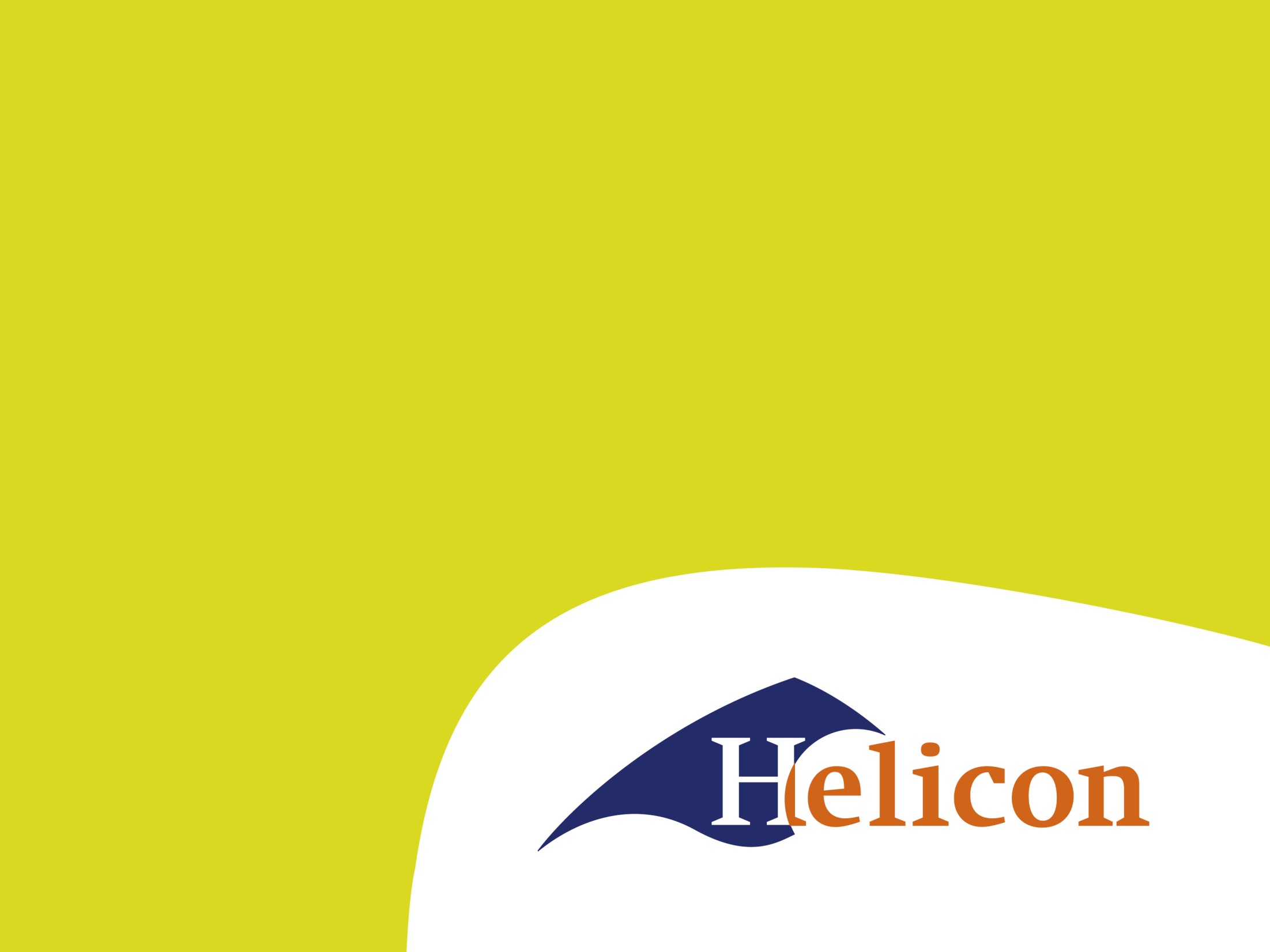 Les Stad en wijk lj1 p1
Herhalen voor de toets!
Programma van deze les:
Begrippenlijst definitieve versie presenteren

Zoek op in wiki waar het staat & lees even goed door

Test ‘wat weet je al?!’ > stellingen  

Aan de slag; stellingen worden verdeelt over kleine groepjes. Je gaat een toelichting schrijven: geef een voorbeeld, duidelijke uitleg en wat achtergrondinfo (10 min)

Pitch per groep van 
       2 minuten = delen.
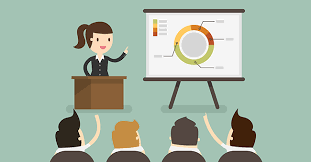 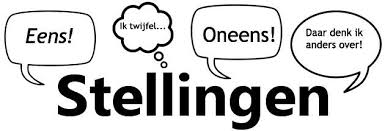 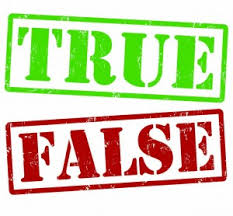 Aan de slag! 
Stellingen worden verdeelt over kleine groepjes. 
Je gaat een toelichting zoeken en schrijven in 10 minuten:  
geef een voorbeeld, 
duidelijke uitleg 
wat achtergrondinfo (10 min)

Pitch per groep van 2 minuten 
= delen van info!
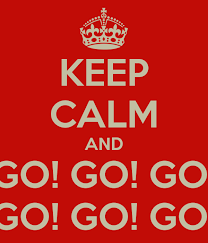 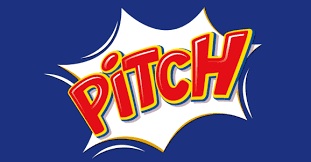 https://www.youtube.com/watch?v=B0Go0lj96Zg